様式１－B
日本心血管インターベンション治療学会　ＣＯ Ｉ 開示　筆頭発表者名：　○○　○○
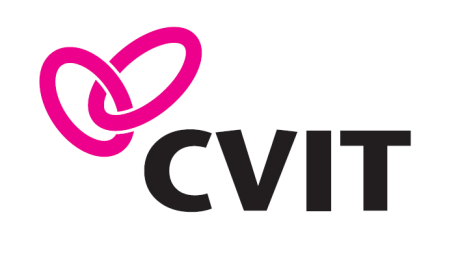 演題発表に関連し、開示すべきCO I 関係にある企業などとして、
①顧問：
②株保有・利益：　
③特許使用料：
④講演料：
⑤原稿料：
⑥受託研究・共同研究費：
⑦奨学寄付金：
⑧寄付講座所属：
⑨贈答品などの報酬：
なし
なし
なし
なし
○○製薬
○○製薬
○○製薬
あり（○○製薬）
なし
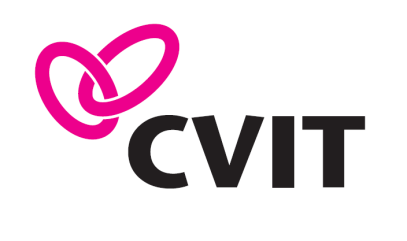 筆頭発表者：演題発表に関連し、開示すべきCO I 関係に
ある企業などはありません。
或いは、
筆頭発表者のＣＯＩ開示
①顧問：
②株保有・利益：　
③特許使用料：
④講演料：
⑤原稿料：
⑥受託研究・共同研究費：
⑦奨学寄付金：
⑧寄付講座所属：
⑨贈答品などの報酬：
なし
なし
なし
なし
○○製薬
○○製薬
○○製薬
あり（○○製薬）
なし
the Japanese Association ofCardiovascular Intervention and TherapeuticsCOI Disclosure　Name of First Author :
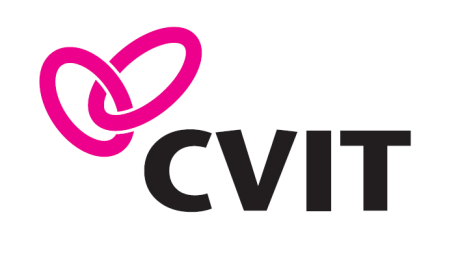 Use Form 1-B when you have conflicts of interest to disclose concerning a presentation. Give the name of commercial entity involved.
If “yes”, give the name of company/organization. There is no need to disclose the amount.
①Consultation fees:　　　　　
②stock ownership/profit:
③patent fees:
④remuneration for lecture:
⑤manuscript fees:
⑥trust research/joint research funds:
⑦scholarship fund:
⑧Affiliation with Endowed Department:
⑨Other remuneration such as gifts:
none　　　　　
none
none
none
○○pharmaceutical company
○○pharmaceutical company
○○pharmaceutical company
yes（○○pharmaceuticals）
none
Disclose COI status at the end of the poster 
when giving a presentation at academic meetings.
Form 1-B How to Disclose COI status
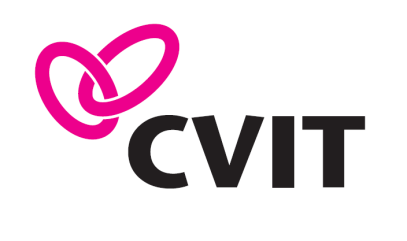 The authors have no financial conflicts of interest to disclose concerning the presentation.
or
COI Disclosure of First Author
If “yes”, give the name of company/organization. There is no need to disclose the amount.
①Consultation fees:　　　　　
②stock ownership/profit:
③patent fees:
④remuneration for lecture:
⑤manuscript fees:
⑥trust research/joint research funds:
⑦scholarship fund:
⑧Affiliation with Endowed Department:
⑨Other remuneration such as gifts:
none　　　　　
none
none
none
○○pharmaceutical company
○○pharmaceutical company
○○pharmaceutical company
yes（○○pharmaceuticals）
none